м.Львів, пр. Чорновола, 59 (підвал)
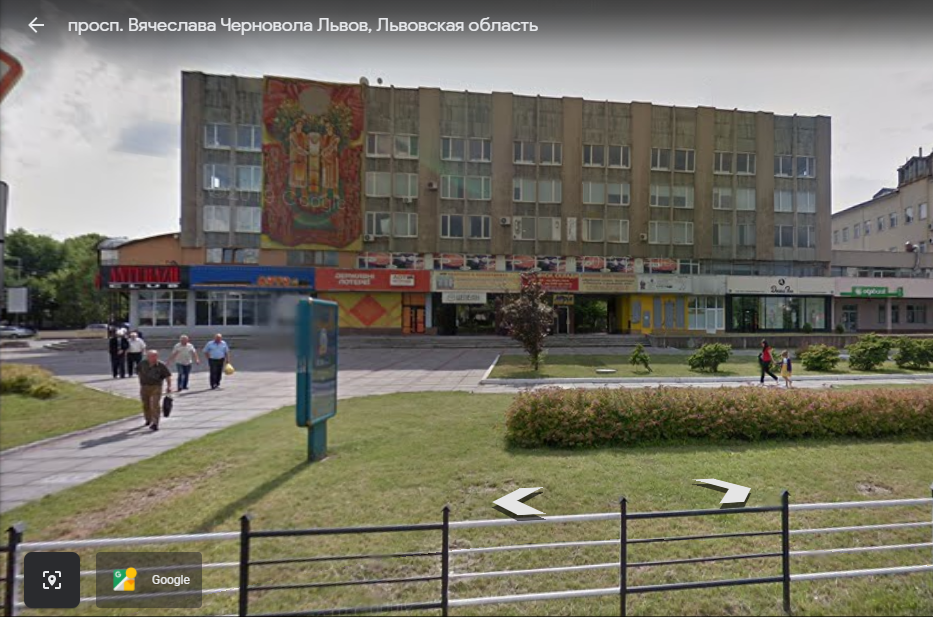 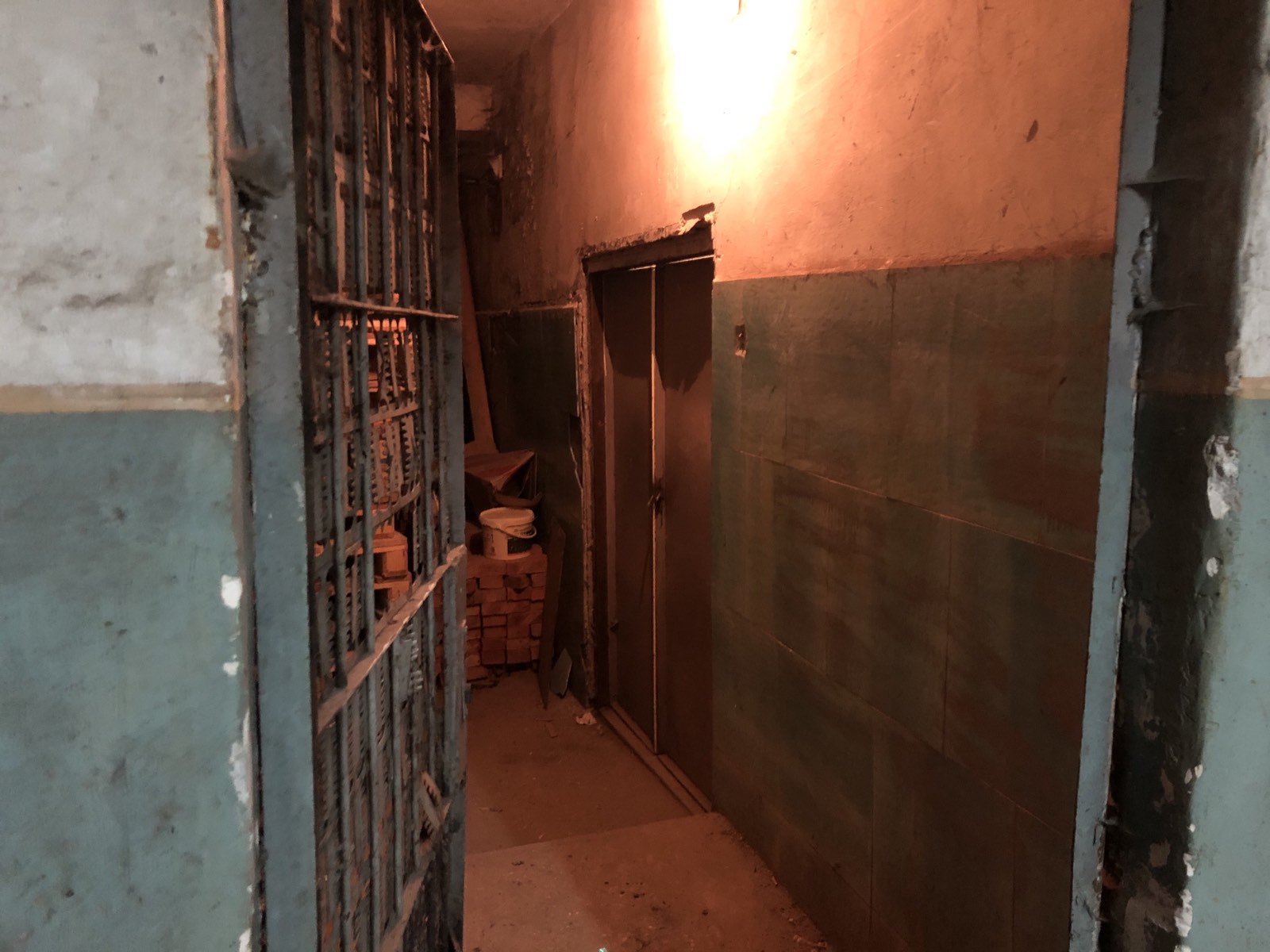 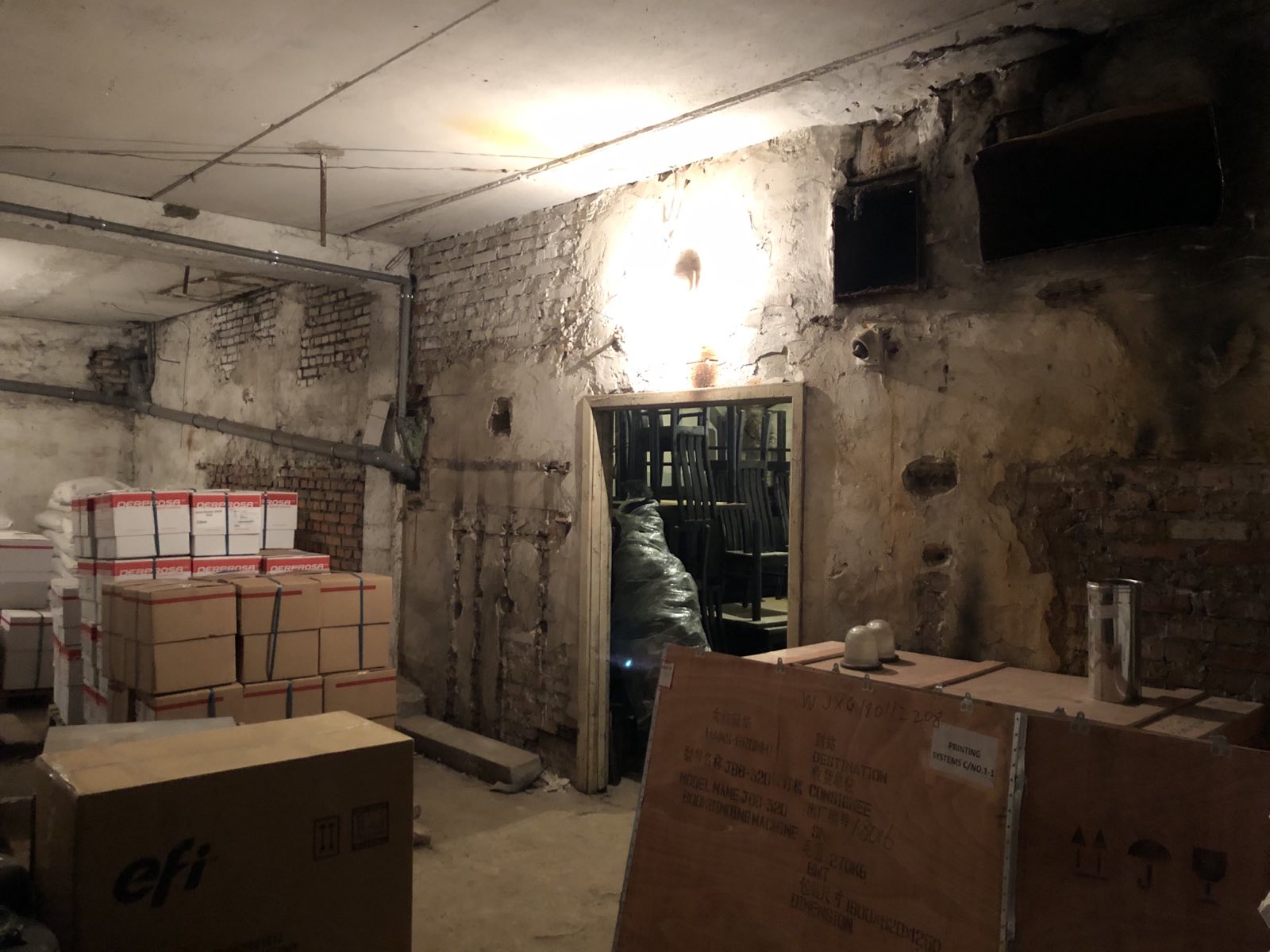 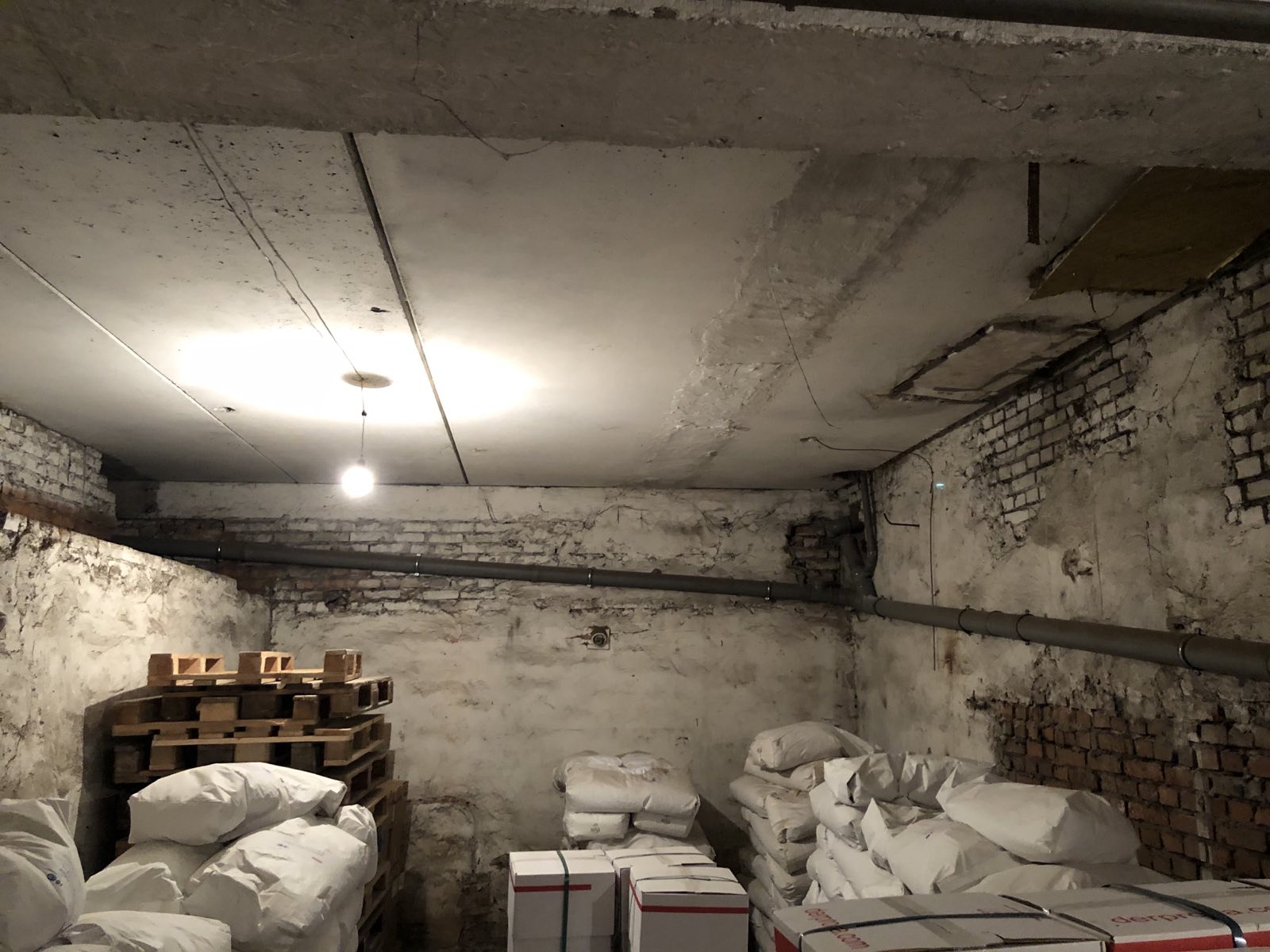